Современный русский язык
Markus Giger
Социолингвистика

Ввиду того, что мы частично уже употребляли в работы Панова и Крысина из 60-х и 70-х гг. XX в., которые возникли на основе анкетных исследований (ср. презентации 4 и 5), мы некоторые аспекты социолингвистики уже видели и активно употребляли. Но все-таки стоит рассмотреть основные параметры дисциплины, прежде чем дискутировать понятия как «разговорная речь» или «просторечие», которые характерны для русской языковой ситуации («языковая ситуация» - тоже понятие социолингвистики)
«СОЦИОЛИНГВИСТИКА (социальная лингвистика) — научная дисциплина, развивающаяся на стыке языкознания, социологии, социальной психологии и этнографии и изучающая широкий комплекс проблем, связанных с социальной природой языка, его общественными функциями, механизмом воздействия социальных факторов на язык и той ролью, к-рую играет язык в жизни общества. […]» (ЛЭС)
«Осн. операционные единицы социолингвистич. исследования — социолингвистич. переменные — характеризуются соотнесенностью, с одной стороны, с определ. уровнем языковой структуры (фонологическим, морфологическим,
синтаксическим, лексико-семантическим), с другой — с варьированием социальной структуры или социальных ситуаций. Одной из осн. проблем, изучаемых С., является проблема социальной дифференциации языка на всех уровнях его структуры, и в частности характер взаимосвязей между языковыми и социальными структурами, к-рые многоаспектны и носят опосредованный характер. Структура социальной дифференциации языка многомерна и включает как стратификационную дифференциацию, обусловленную разнородностью социальной структуры, так и ситуативную дифференциацию,
обусловленную многообразием социальных ситуаций. С этой проблемой тесно связана проблема «язык и нация», изучая к-рую С. оперирует категорией национального языка, трактуемого в сов. яз-знаиин как социально-ист. категория, возникающая в условиях экономич. и полит. концентрации, характеризующей формирование наций. Одним из ключевых понятий С. является понятие языковой ситуации, определяемой как совокупность форм существования языка (языков, региональных койне, территориальных и социальных диалектов), обслуживающих континуум общения в определ. этнич. общности или адм.-территориальном объединении.» (там же)
«То, что язык далеко не единообразен в социальном отношении, известно достаточно давно. Одно из первых письменно зафиксированных наблюдений, свидетельствующих об этом, относится еще к началу 17 в. Гонсало де Корреас, преподаватель Саламанкского университета в Испании, четко разграничивал социальные разновидности языка: «Нужно отметить, что язык имеет, кроме диалектов, бытующих в провинциях, некоторые разновидности, связанные с возрастом, положением и имуществом жителей этих провинций: существует язык сельских жителей, простолюдинов, горожан, знатных господ и придворных, ученого-историка,
старца, проповедника, женщин, мужчин и даже малых детей»» (Энциклопедия Кругосвет, к сожалению без точной цитации)
«Одной из важных социолиигвистич. проблем является также проблема социальных аспектов билингвизма (двуязычия; […]) и диглоссии (взаимодействия разл. социально противопоставленных друг другу подсистем одного языка). В условиях билингвизма два языка сосуществуют друг с другом в рамках одного коллектива, использующего эти языки в разл. коммуникативных сферах в зависимости от социальной ситуации и др. параметров коммуникативного акта ([…]).» (ЛЭС)
«Особое место среди проблем С. занимает проблема языковой политики — совокупности мер, предпринимаемых гос-вом, партией, классом, обществ. группировкой для изменения или сохранения существующего функционального распределения языков или языковых подсистем, для введения новых или сохранения старых языковых норм […]» (там же)
«Методы С. представляют собой синтез лингвистич. и социологич. процедур. Они подразделяются на методы полевого исследования и методы социолингвистич. анализа языкового материала. Методы полевого исследования включают анкетирование, интервьюирование, непосредств. наблюдение. Опросники, используемые при заочном выборочном анкетировании, существенно отличаются от социологич. анкет характером и числом вопросов, а также стратегией опроса, определяемой его задачей — получить сведения о речи информанта. Большое внимание уделяется составлению программы и разработке техники интервью.» (там же)
«Для С. типичны корреляции, в к-рых в качестве независимых переменных выступают те или иные социальные параметры, стратификационные или ситуативные, а в качестве зависимых — языковые явления. Между коррелятами отмечается как полная, так и неполная функциональная зависимость. Зависимости описываются отдельно по каждому социальному разрезу н комментируются с содержательной (социолингвистич.) стороны. Для этого используются табличные данные, графики зависимостей, математико-статич. методы.»   (там же)
Положение социолингвистики было сложное в странах социалистического блока из-за идеологических причин:
«Основы социологич. исследований в СССР были заложены в 20—30-х гт. 20 в. трудами сов. ученых Л. П. Якубинского, В. В. Виноградова, Б. А. Ларина, В. М. Жирмунского, Р. О. Шор, М. В. Сергиевского, Е. Д. Поливанова, изучавших язык как обществ. явление на основе марксистского понимания языка как обществ. явления и историко-материалистич. принципов анализа обществ. отношений» (ЛЭС, подчеркивание – MG)
«Органическая связь с социологией является основой любого современного социолингвистического направле­ния, но для советской социолингвистической школы, для социолингвистов социалистических стран, характерна четкая ориентация на марксистскую социологию, на со­циально-философское учение классиков марксизма.» (Швейцер/Никольский, Введение в социолингвистику, М. 1978, с. 11)
См. возникновение библиографии социолингвистики в славянских языках в 80-х гг. в Цюрихе:
P. Brang, M. Züllig, Kommentierte Bibliographie zur Slavischen Soziolinguistik, I-III. Bern/Frankfurt a. M. 1981. (Slavica Helvetica 17)
Авторы обращают внимание на то, что не все лингвисты могли всегда заниматься социолингвистикой так, как они хотели, или даже декларировать социолингвистический характер своих работ:
«Schliesslich musste auch der Tatsache Rechnung getragen werden, dass manche Autoren aus politisch-zeitbedingter Rücksicht den soziolinguistischen Charakter ihrer Abhandlung im Titel nicht zum Ausdruck gebracht haben.» (там же, с. XV, подчеркивание – MG)
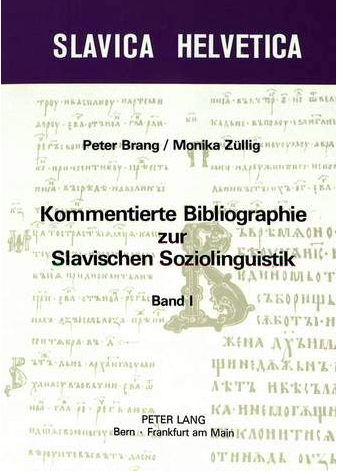 Ср. очень интересную первую главу первого тома работы «Русский язык и советское общество» (Панов и др., М. 1968):
«Большая тема – развитие и преобразование русской языковой традиции после Великой Октябрьской социалистической революции под влиянием новых общественных стимулов – еще в 20-е – 40-е годы привлекла внимание крупнейших советских языковедов.» (с. 16)
«Относительно всякого более или менее заметного изменения предполагалось, что оно вызвано социальными причинами. Это порождало вульгарно-социологический уклон в
лингвистических исследованиях, очень заметный у многих языковедов в 20 – 40-е годы.» (с. 17)
Так что мы понимаем, что с одной стороны объяснение языковых явлений социальными факторами иногда пришлось «спрятать», потому что оно могло не соответствовать идеологическим «догмам» о состоянии общества.
С другой стороны, была тенденция объяснять языковые явления социальными факторами, когда можно было надеяться, что результат подтвердит идеологически желательное развитие общества…
«Н. Я. Марр выдвинул теорию о полном параллелизме процессов развития языка и общества: смена общественной формации
неизбежно влечет за собой коренное изменение структуры языка. Эта вульгарно-материалистическая концепция полностью игнорировала внутренние факторы языкового развития.» (Панов и др. 1968, с. 18)
Однако, конец марризма (1950), это вовсе не конец проблемы изучения интеракции языка и социальных факторов:
«Язык образованной части населения станет языком всего народа, потому что образованность станет всеобщей» (М.В. Панов, О литературном языке, в журнале «Русский в национальной школе», 1972)
Мы помним, что на счет образования в работе РЯСО в основном две категории – среднее образование и высшее образование.
Это исходит из того, что с самого начала предполагается, что сельское население говорит на диалекте и что люди с основным образованием не являются носителями литературного языка, но просторечия – что, собственно, надо было бы исследовать вообще
«При оп­ре­де­ле­нии Л. я. че­рез со­во­куп­ность его но­си­те­лей в ос­но­ву кла­дут­ся при­зна­ки, ко­то­ры­ми ли­те­ра­тур­но го­во­ря­щие лю­ди от­ли­ча­ют­ся от но­си­те­лей про­сто­ре­чия, диа­лек­тов и жар­го­нов: дан­ный нац. язык яв­ля­ет­ся для них род­ным;
они ро­ди­лись и дли­тель­ное вре­мя (всю жизнь или бóльшую её часть) жи­вут в го­ро­де; они име­ют выс­шее или сред­нее об­ра­зо­ва­ние, по­лу­чен­ное в учеб­ных за­ве­де­ни­ях с пре­по­да­ва­ни­ем всех пред­ме­тов на дан­ном язы­ке.» (Большая русская энциклопедия и много других, подчеркивание – MG; см. позже Земскую)
Ср. в другом контексте, но также в связи с идеологическими предпосылками определение понятия «hovorová čeština» Яромиром Беличом в 50-х гг. в зависимости от понятия «русская разговорная речь» как «mluvená forma češtiny spisovné», что позже подвергается критике
Из-за этого, много вопросов описывается после 1990-ого года снова и по другому, ср. напр. в чешской среде литература об обиходно-разговорном чешском языке («obecná čeština»)
Несколько понятий:

Языковое сообщество – совокупность людей, объединенных какими-то общими связями (социальными, экономическими, политическими, культурными) и осуществляющих контакты друг с другом при помощи одного языка (или разных языков), распространенных в этой совокупности
Языковая ситуация – «социолингвистическая характеристика определённого населённого пункта, исторической или географической области, этнического региона, государства или его административных единиц, группы государств и любых других территорий, в пределах которых
рассматривается ареальное и социальное взаимоотношение, а также функциональное взаимодействие форм (и стилей) того или иного языка или нескольких языков. Описание языковых ситуаций отражает конкретный временной период существования языков, диалектов, жаргонов, функциональных стилей и других языковых вариантов и форм.» (википедия)
Понятие применяется обычно к большим языковым сообществам – странам, регионам, республикам. Важен фактор времени, языковая ситуация – это состояние социально-коммуникативной системы в определенный период ее функционирования
«По определению Ч. Фергюсона, «термин языковая си­туация» (language situation)... относится к общей конфи­гурации использования языка в данное время и в данном месте и включает такие данные, как, сколько языков и какие языки используются в данном ареале, сколько че­ловек на них говорит, при каких обстоятельствах и ка­ких установок и мнений в отношении этих языков при­держиваются члены данного коллектива» (Швейцер/Никольский 1978, с. 86)
NB: Языковая ситуация  ≠ коммуникативная ситуация – ситуация речевого общения двух и более людей, роль тут играют: говорящий, слушающий (адресат), отношения между ними и связанная с этим тональность общения (официальная – нейтральная – дружеская), цель, средство общения (язык или его подсистема – диалект, стиль, а также паралингвистические средства – жесты, мимика), способ общения (устный/письменный, контактный/дистантный), место общения…
Переключение кодов (code-switching) – переход говорящего в процессе речевого общения с одного языка (диалекта, стиля) на другой в зависимости от условий коммуникации. Переключение кода может быть вызвано сменой адресата, изменением роли самого говорящего, темой и т.д.
В группах билингвов (напр. иммигранты, члены меньшинств) переключение кодов может иметь очень сильную функцию для самоопределения группы (см. языковое поведение молодых турок в Германии, молодых албанцев или итальянцев в Швейцарии, молодых цыган владеющих ромским языком в чешской или словацкой среде и т.д.)
Вариативность (language variation) – проявляется на всех уровнях речевой коммуникации – от владения средствами разных языков до осознания говорящим допустимости разных фонетических или акцентных вариантов, принадлежащих одному языку (напр. булочная [ʧʲn] / [ʂn], поднялся / поднялся) 
Социолект – совокупность языковых особенностей, присущих какой-либо социальной группе – профессиональной, возрастной, раньше сословной и т.п. Социолекты не представляют собой целостных систем коммуникации. Это именно особенности речи – в виде слов, словосочетаний, синтаксических конструкций,
особенностей ударения и т.п.; основа социолектов – словарная и грамматическая – обычно мало чем отличается от характерной для данного языка (разновидности языка)
Ср. типично арго, жаргон, сленг. Все три термина, к сожалению, часто употребляются как синонимы. Однако целесообразно разграничивать понятия: арго – это, в отличие от жаргона, в той или иной степени тайный язык, создаваемый специально для того, чтобы сделать речь данной социальной группы непонятной для посторонних («воровское арго»). Жаргон – экспрессивная специальная лексика профессиональной группы (компьютерный, солдатский). Сленг – экспрессивная лексика молодежи.
Койне – средство повседневного общения, которое связывает людей, говорящих на разных региональных или социальных языках (вариантах определенного языка). В роли койне могут выступать наддиалектные формы языка – своеобразные интердиалекты, объединяющие в себе черты разных территориальных диалектов, – или один из языков, функционирующих в данном ареале. 
Диглоссия – понятие диглоссии ввел в научный оборот американский исследователь Ч. Фергюсон в 1959.  В отличие от двуязычия и многоязычия, диглоссия обозначает такую форму владения двумя разновидностями одного языка, при которой эти разновидности для целого языкового сообщества
функционально распределены: например, в официальных ситуациях используется литературная форма национального языка (код H «High»), а в ситуациях бытовых, повседневных, в семейном общении – другая (другие), код L «Low». В типичной диглоссийной ситуации кодифицированный литературный язык не является родным в прямом смысле слова (первым языком в семье) ни для кого. Фергусон привел языковую ситуацию в Египте (разные разновидности арабского), в Греции (разные разновидности греческого, тут, однако, позже произошло изменение, потому что бывший вариант H был заменен кодифицированным вариантом L), в Гаити (французский и креол)
и в немецкоговорящей части Швейцарии (разные разновидности немецкого)
Для русистики понятие диглоссии очень важно в дискуссиях о древнерусской языковой ситуации, потому что Б.А. Успенский ее определил как «диглоссийную» на основе отношения между церковнославянским и древнерусским (древневосточнославянским)
«Языковая ситуация Древней Руси характеризуется в настоящей работе [Краткий очерк истории русского литературного языка (XI-XIX вв.), - MG] как ситуация церковнославянско-русской диглоссии, т.е. такое сосуществование двух языковых систем в рамках одного языкового
коллектива, когда функции этих двух систем находятся в дополнительном распределении. […]. Эволюция русского литературного языка связана с переходом от церковнославянско-русской диглоссии к церковнославянско-русскому двуязычию.» (Б.А. Успенский)
Разговорная речь и просторечие

Разговорная речь и просторечие, это два типичных и очень важных понятия характеризующих русскую языковую ситуацию 
При том не очень просто сравнить их с разновидностями в системе других этноязыков. Чему они отвечают, и отвечают ли они вообще чему-нибудь точно?
Кроме того, мы сразу увидим, что эти понятия и в (русской) русистике интерпретируются не всегда одинаково
«РАЗГОВОРНАЯ РЕЧЬ — разновидность устной литературной речи, обслуживающая повседневное обиходно-бытовое общение и выполняющая функции общения и воздействия. В качестве средства нац. общения складывается в эпоху формирования наций, в донац. период в функции Р. р. выступают диалекты, полудиалекты, городские койне и др. Как форма существования литературного языка Р. р. характеризуется основными его признаками (наддиалектностью, устойчивостью, нормативностью, многофункциональностью). Р. р. — ист. категория. История Р. р. в разных нац. языках не зафиксирована источниками вследствие устной формы ее существования.
Так, рус. Р. р. одни ученые (Е. А. Земская, Ю. М. Скребнев), исходя нз ее структурно-системных свойств, отделяют от кодифициров. лит. языка и рассматривают как противопоставленный ему самостоят. феномен, другие рассматривают ее в составе лит. языка как его разновидность (О. А. Лаптева, Б. М. Гаспаров) или особый стиль (О. Б. Сиротинина, Г. Г. Инфантова). […] Общие свойства устной речи проявляются в специфич. характеристиках Р. р.: неподготовленности, линейном характере, ведущем как к экономии, так и к избыточности речевых средств, непосредств. характере речевого акта. Р. р. существует в диалогич. и монологич. формах, форма речи влияет на выбор средств выражения. […] .» (ЛЭС, подчеркивание - MG)
«РАЗГОВОРНАЯ РЕЧЬ. Речь, которая используется в непринужденных беседах. При этом надо различать устную форму литературного языка и разговорный стиль с его особой речевой системностью. Основная функция разговорной речи – коммуникативная (функция общения). […] Ей присущи такие стилевые черты, как: 1) эллиптичность (пропуск звуков, частей слова, слов, частей предложения, которые можно легко восстановить в тексте); 2) прерывистость и непоследовательность речи с логической точки зрения.
На счет позиции Земской, см. следующее: «Русский литературный язык существует в двух основных разновидностях. Одну из них принято называть кодифицированным литературным языком, другую – разговорной речью. Эти разновидности литературного языка отличаются друг от друга и с точки зрения экстралингвистической (условиями их употребления), и с точки зрения собственно языковой.
Понятие «носитель литературного языка» не нашло еще в науке общепринятого определения. Мы считаем носителями литературного языка лиц: 1) для которых русский язык – родной; 2) родившихся и выросших в городе (как правило, в речи таких лиц
нет диалектных черт); 3) с высшим или средним образованием.» (Земская 1979, с. 3; см. цитату из БРЭ)
«Основная форма существования разговорной речи – устная. Однако не всякая речь, протекающая в устной форме, есть речь разговорная. Такие виды устной речи, как лекция, выступление на собрании, научный доклад, радио- или телеинтервью не относятся к разговорной речи. Вообще вся сфера массовой коммуникации […], вся область публичной ораторской речи проходят на кодифицированном языке, тогда как разговорная речь функционирует лишь в частной сфере общения.» (там же, с. 9)
NB: Это ситуация 70-х гг.!
«Итак, русская разговорная речь – это речь носителей литературного языка, функционирующая в устной форме в условиях непринужденного неподготовленного общения.» (там же)
NB: Дефиниция РР Земской выходит не из системы языка, но из его носителя и из коммуникативных ситуаций, где данная разновидность употребляется.
«Просторечие – одна из форм национального языка, наряду с диалектной, жаргонной речью и литературным языком; вместе с народными говорами и жаргонами составляет устную некодифицированную сферу обще­на­ци­о­наль­ной речевой коммуникации — народно-разговорный язык; имеет наддиалектный характер. Просто­ре­чие, в отличие от говоров и жаргонов, — общепонятная для носителей нацио­наль­но­го языка речь.

По функциональной роли, по соотношению с литературным языком просто­ре­чие — самобытная речевая сфера внутри каждого национального языка.
Функционально противо­по­став­лен­ное литера­тур­но­му языку, просто­ре­чие, как и литературный язык, коммуникативно значимо для всех носителей национального языка. Будучи категорией универсальной для национальных языков, просто­ре­чие в каждом из них имеет специфические особенности и свои особые взаимоотношения с литературным языком. Просто­ре­чие — термин русистики, и можно говорить лишь о сходных по функциям и составу сферах в других конкретных национальных языках (ср. франц. la langue populaire, bas-langage, чешский обиходно-разговорный язык, итал. dialetto regionale).
В просто­ре­чии представлены единицы всех языковых уровней; на фоне литературного языка просто­ре­чие выявляется в области ударения (ср. «про́цент» — лит. «проце́нт»), произношения (ср. [мʌγа́з’ьн] — лит. [мъгʌз’и́н], морфологии (ср. «выбора́» вместо лит. «вы́боры», «хо́чут» вместо лит. «хотя́т»), лексики, фразеологии, словоупотребления («ложить» вместо «класть», «обратно» в значении «опять»). Особенно отчётливо своеобразие просто­ре­чия проявляется в употреблении элементов литературного языка (ср. «по телевизеру показывают»), в грамматическом и фонетическом оформ­ле­нии слов общего словарного фонда («тапочек», «опосля», «здеся» вместо «тапочка», «после», «здесь»).
Для просто­ре­чия характерны экспрессивно «сниженные» оценочные слова с гаммой оттенков от фамильярности до грубости, которым в литературном языке есть нейтральные синонимы (ср. пары «шарахнуть» — «ударить», «дрыхнуть» — «спать», «драпануть» — «убежать»).
 
В русском языке просто­ре­чие — исторически сложившаяся речевая система (на базе московского разговорного койне), становление и развитие которой тесно связано с формированием русского национального языка (само слово «просто­ре­чие» образовалось из употреблявшегося в 16—17 вв. словосочетания «простая речь»;
первая лексикографическая фиксация — в «Российском с немецким и французским переводом словаре» И. Нордстета, 1780—82). […]; русское просто­ре­чие — один из источников склады­вав­ше­го­ся в 18 — начале 19 вв. литературного языка нового времени. Когда сформировалась и стала функционировать в рамках русского литературного языка разговорная речь, границы просто­ре­чия стабилизировались; […]

В научной литературе распространён и суженный взгляд на просто­ре­чие как на совокупность описанных выше речевых фактов общенародного характера, составляющих особый стилистический
пласт, который используется в литературном языке наряду с диалектизмами и жаргонизмами. Такое понимание просто­ре­чия находит отражение в лексикографической практике, в лексикологии — при выделении просто­реч­ной лексики и фразеологии, а также в стилистике — при квалификации отдельных форм, конструкций, вариантов произношения, характеризующихся перечисленными выше стилистическими чертами». (ЛЭС, подчеркивание – MG)
ПРОСТОРЕЧИЕ. 1) Слова, выражения, обороты, формы словоизменения, не входящие в норму литературной речи. Часто допускаются в разговорной и могут употребляться в художест-венной речи для создания определенного колорита (библиотекарша, вишь, захочем и др.). В разговор-ной речи просторечные элементы встречаются в фонетике, словообразовании, морфологии, синтак-сисе, лексике. Однако, введение просторечных слов, выражений, оборотов в литературную речь нарушает ее правильность - одно из главных коммуникатив-ных качеств речи. 2) Наддиалектная нелитературная разновидность языка горожан с невысоким уровнем культуры. (Жеребило 2005, подчеркивание – MG)
Ср. статью Киселева 2009 «Городское просторечие. 25 лет спустя », где употребляется перевод на английский «City vulgar speech phrase. 25 years after»

Понятие «просторечие» включает концепт недостатка образования, определенную стигматизацию носителя:
«В настоящее время просторечие понимается как одна из форм национального языка наряду с литературным языком, диалектами и жаргоном, то есть речь лиц, недостаточно овладевших нормами литературного языка » (Киселева 2009, с.68, подчеркивание – MG)
«Такой подход к просторечию можно назвать нормоцентрическим; в его рамках определяются следующие характерные особенности просторечия. […] носитель просторечия, не владея разнообразием стилевых регистров и не осознавая неправильности своей речи, использует одни и те же языковые ресурсы и в обиходно-бытовой сфере, и в официаль-ном общении. […]
Нам кажется, что такой подход несколько упрощает языковую реальность: получение образования не делает человека автоматически носителем литературного языка, элементы просторечия можно встретить в речи весьма образованных людей.» (Киселева 2009, с.68-69, подчеркивание – MG)
Фонетические и морфологические особенности «просторечия-1» см. Киселева (2009, с. 69-72). Фонетические явления, это часто упрощения, более сильная интеграция слов иностранного происхождения, чем допускает кодифицированная норма (мермелад, порфель, струмент и т.д.), морфологические и лексические, это часто архаизмы и/или диалектизмы:
В доме теперь ни одного мыша, делов полно, местов свободных много, сапогов нету, Там у них где в гараже работали стояли контейнерá, В польтах не пустят надо раздеться; Сколько кин посмотрели? Они у ейной матери живут; Эта которая в аптеке работает// Племянница ихная, Все для их старалася, Ты с им-то разговаривала? 
Тут можно было бы часто определить и группу диалектов, откуда данное явление происходит, ср. кодификацию некоторых приведенных явлений в лит. белорусском.
В других случаях наблюдаются типичные тенденции развития русского языка, которые литературная кодификация (пока) не допускает: «Характерно употребление полных прилагательных и причастий в предикативной функции (по нормам литературного языка в подобных контекстах следует употреблять краткие формы): Она перед ним виноватая; С виду-то я знаю ее / а так мы незнакомые»
Примеры из спряжения глаголов: хочу – хочем, хочете, хочут или хотим – хотишь, хотит; ездить – ездию, ездиишь, ездиим, ездиют, императив едь: ...то звонил приедь приедь/ то еще че-нибудь
Как это выглядит при сравнении с чешской языковой ситуацией?
«Обиходно-разговорный чешский язык» в качестве кандидата на роль общенационального субстандарта иногда типологически соотносят с русским просторечием, ср. [ЛЭС]. Это сближение может провоцировать и внутренняя форма обоих терминов: русский термин возник для обозначения «простой, обыкновенной речи, свойственной <...> необразованным людям», чешский же термин был внедрен в научный обиход в 30-е годы XX века богемистами Пражского лингвистического кружка в рамках «теории языковой культуры», в соответствии с которой «литературный чешский язык» (spisovná
čeština) является высшей формой существования языка чешской нации и осваивается в процессе получения формального образования. […] Тем не менее, речь может идти лишь о типологическом сближении, но никак не об отождествлении данных идиомов, которое бы противоречило как собственно лингвистическим, так и социолингвистическим критериям. 
Во-первых, «обиходно-разговорный чешский язык», в отличие от русского просторечья, является си- стемным языковым образованием, характеризующимся языковой нормой […], пусть и не такой строгой, как цементированная кодификацией норма литературного чешского языка,
тогда как русское просторечье системным образованием не является, […]. 
Во-вторых, круг носителей «обиходно-разговорного чешского языка» отнюдь не ограничивается людьми с низким уровнем языковой культуры, как у русского просторечья, […]. К чешскому обиходно-разговорному языку при случае обращается и университетский профессор, и директор музея, и дипломат высокого ранга, потому что такое обращение свидетельствует не о недостаточно высоком образовательном уровне говорящего, а о неформальной обстановке общения, […]. Абсолютное большинство носителей «обиходно-разговорного чешского языка» являются
одновременно и носителями «литературного чешского языка», обращаясь к нему в соответствующей ситуации общения, тогда как носитель русского просторечия, даже оказываясь в официальной ситуации, на кодифицированный русский язык не переходит, так как им не владеет, […]. 
В-третьих, русское просторечье ограничено устной коммуникацией, и его фиксация в письменном тексте – нечто исключительное, в то время как фиксация «обиходно-разговорного чешского языка» в современном письменном тексте – вещь вполне обычная […]
Суммируя сказанное, отметим, что входящий в состав чешского этнического языка так называемый «обиходно-разговорный чешский язык» (чешск. obecná čeština, англ. Common Czech) проявляет явную тенденцию к превращению в общенациональный субстандарт, поскольку является: 1) системным языковым образованием, находящимся с «литературным чешским языком» (чешск. spisovná čeština, англ. Standard Czech) в отношениях, близких к диглоссным; 2) активно используется большинством этнических чехов, в том числе высокообразованных; 3) активно используется не только в устном, но и в письменном дискурсе. Ни один из существующих в настоящее время русских
идиомов (включая различные виды просторечия, так называемые «общий жаргон» и «общий сленг») не может быть охарактеризован подобным образом, а потому и претендовать на роль общенационального субстандарта не может.» (Изотов 2017, подчеркивание – MG)
Так пишет богемист А.И. Изотов. 
Но ср. следующую цитату:
«[…] в западнославянских странах принят термин spisovný jazyk «письменный язык» (употребляются также номинации formální jazyk, kultuní jazyk (sic - MG) – в сопоставлении с obecná čeština - «разговорный язык»). Словосочетание obecná čeština
обозначает базовую разновидность чешского языка, выполняющую высшую функцию стандарта [Chloupek 1986; Jedlička 1986: 57-82; Hlavsová 1988: 220-226]. Это выражение соответствует термину «разговорная речь» в русистике.» (Лазуткина 2013, с. 2)
Так ли на самом деле? Подчеркивая, что носители «обиходно-разговорного чешского языка» (OČ), это и носители литературного языка (SČ), он выражает то, что пишет Е.А. Земская про РРР. Функционально, OČ отвечает в немалой мере РРР. Но трудно определить OČ, морфология которой отличается в большой мере от SČ (и кодификационно она из SČ исключена) как часть одной и той же системы, как
определяет Земская РРР и КЛЯ как части одной системы литературного языка, потому что OČ содержит не только большое количество форм исключенных из кодификации литературного чешского языка как za těma hradama, vo klukách, hezký muži, malýho, malejm, dělaj, divěj, rychlejc и т.п., но само выражение разных грамматических категорий (одушевленность, род) происходит частично по другому. Разновидности в разговоре стилистически относительно нейтральной, не стигматизированной и не стигматизирующей, но в то же время морфологически эксплицитно нелитературной – в русской языковой ситуации просто нет.
«Исследователи морфологии РР сталкиваются с большими трудностями, которые объясняются тем, что в сфере морфологии разговорная речь имеет меньше отличий от КЛЯ, чем в синтаксисе, фонетике и словообразовании. Основное различие между РР и КЛЯ в сфере морфологии состоит не в специфическом наборе единиц […]. Более ярко отличают морфологию РР специфические функции ряда грамматических единиц, а также специфические количественные соотношения грамматических классов слов и словоформ.» (Земская 1983, с. 80, подчеркивание - MG)
В то же время очень важно, что в области формальной морфологии (словоизменения) бывает типично бинарная оппозиция «правильные» (кодифициро-ванные) и «неправильные» (некодифицированные) формы. Из метро можно и надо, из метра нельзя.
Проблемы и факторы, которые играют роль, наверно в языковых ситуациях – хотя в европейских языковых сообществах – довольно похожи. Но конкретные «решения», конкретные аспекты престижа того или другого кода, разновидности и их мотивации бывают разными: 
В русской среде в начале XIX века был принят стандартный язык, который должен был основываться на разговорной разновидности (тогдашней) элиты (ср. идеал языка салонов,
который в конечном итоге был перенят из французской среды).
В чешской среде, с другой стороны, преобладал нарочито архаичный стандартный язык, на котором никто не говорил в реальной жизни (престижным был язык "золотого века", ренессанса). В связи с только постепенно реализующимся высшим образованием на чешском языке и с первоначальным отсутствием чешскоязычных высших элит (среда "национального возрождения" была мелкобуржуазной), никогда не удалось превратить кодифицированную разновидность в «разговорный язык» в русском смысле. С другой стороны, такие типичные нестандартные разновидности, как OČ,
никогда не подвергались серьезной стигматизации и не становились признаком отсутствия образования (ср. J. van Leeuwen-Turnovcová и ее исследования). Как пишет Изотов, на этих разновидностях говорят все, образованные и не образованные, по крайней мере в Богемии.
Земская, Е.А. 1979. Русская разговорная речь: лингвистический анализ и проблемы обучения. Москва.
Земская, Е.А. 1983. Морфология. In: Русская разговорная речь. Фонетика, морфология, лексика, жест. Отв. ред. Е. А. Земская. Москва, 80-141.
Жеребило , Т.В. 2005. Словарь лингвистических терминов. Назрань. 
Изотов, А.И. 2017. К вопросу об общенациональном субстандарте в чешском и русском языковых пространствах. Грамота 68, 2, 131-134.
Киселева, Л.А. 2009. Городское просторечие. 25 лет спустя. Журнал Сибирского федерального университета. Гуманитарные науки, 2009, 2, 68-77.
Крысин, Л.П. (отв. ред.) 2003. Современный русский язык. Социальная и функциональная дифференциация. Москва.
Лазуткина, Е.М. 2013. Термин литературный язык. In: Терминология и знание.  Материалы III Международного симпозиума. Отв. ред. С.Д. Шелов. Москва, 375-383.
Sgall, P., Hronek, J., Stich, A., Horecký, J. 1993. Variation in language. Code switching in Czech as a challenge for sociolinguistics. Amsterdam/Philadelphia. (Linguistic and literary studies in Eastern Europe 39)
van Leeuwen-Turnovcová, J. 2001. Nochmals zur Diglossie in Böhmen – diesmal auch aus der Gender-Perspektive. Zeitschrift für Slawistik 46, 251-280.
van Leeuwen-Turnovcová, J. 2002. Familiarisierung elaborierter Sprachstile aus der Gender-Perspektive – ein tschechisch-russischer Vergleich. In: Kusse, H., Unrath-Scharpenack, K. (eds.): Kulturwissenschaftliche Linguistik. Beispiele aus der Slavistik. Bochum, 249-268